Derive and Integrate
Arccosine
Chris Thiel, OFMCap
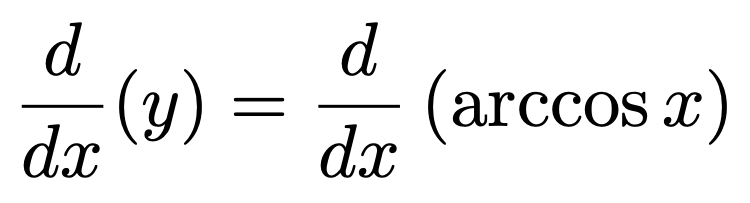 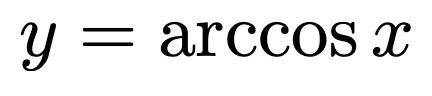 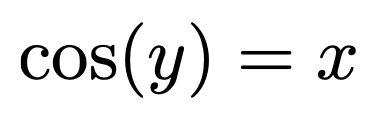 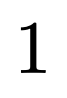 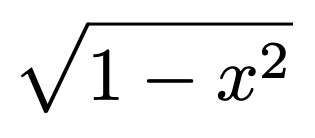 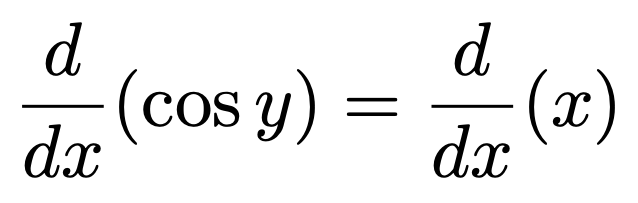 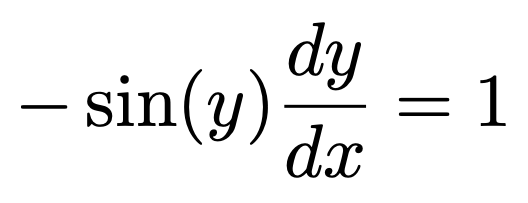 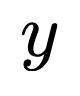 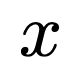 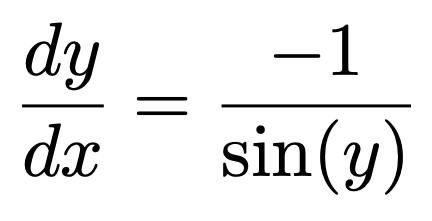 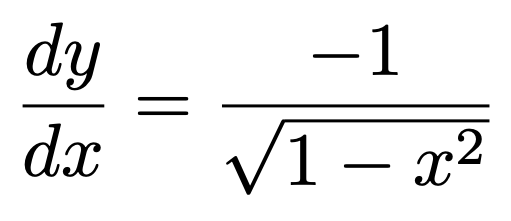 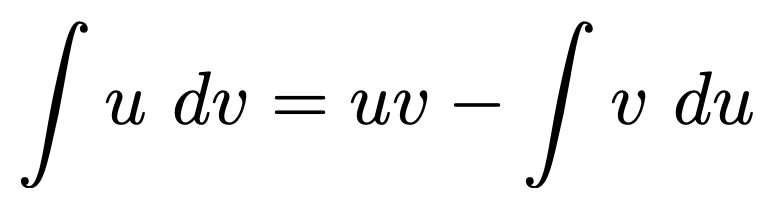 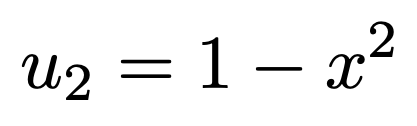 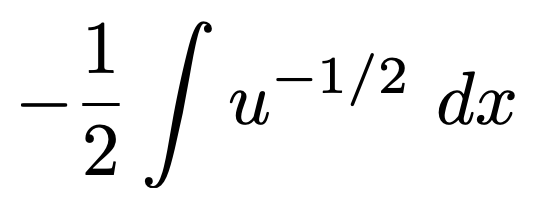 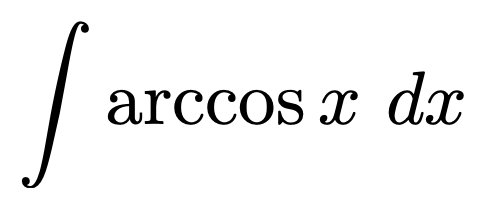 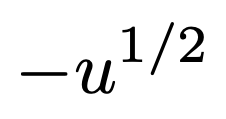 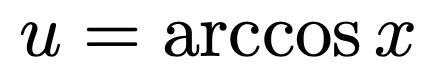 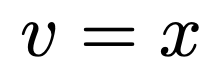 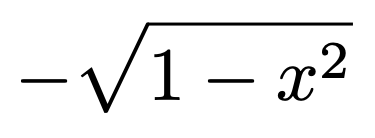 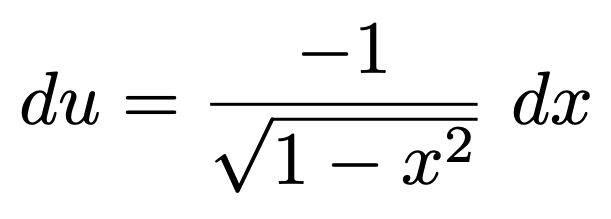 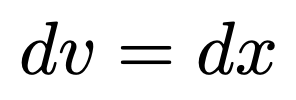 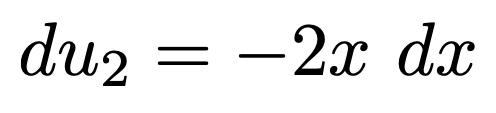 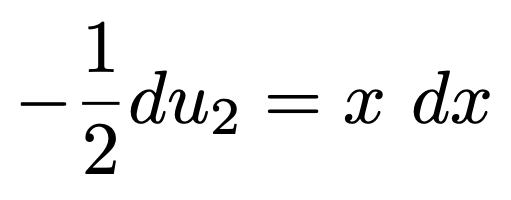 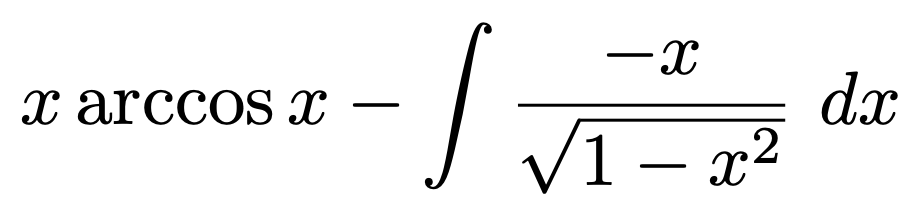 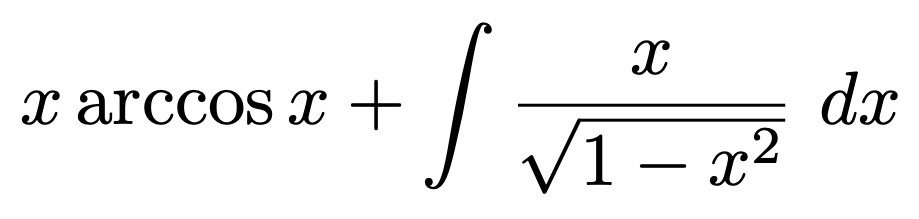 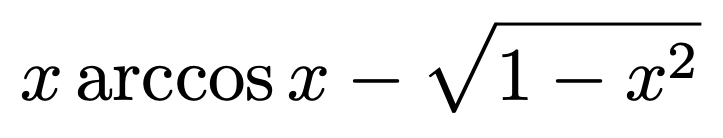